Welcome to theSeptember 2024 ARCFEST!@arc_nwc#implementequity
Professor Mark GabbayDirector, ARC NWC
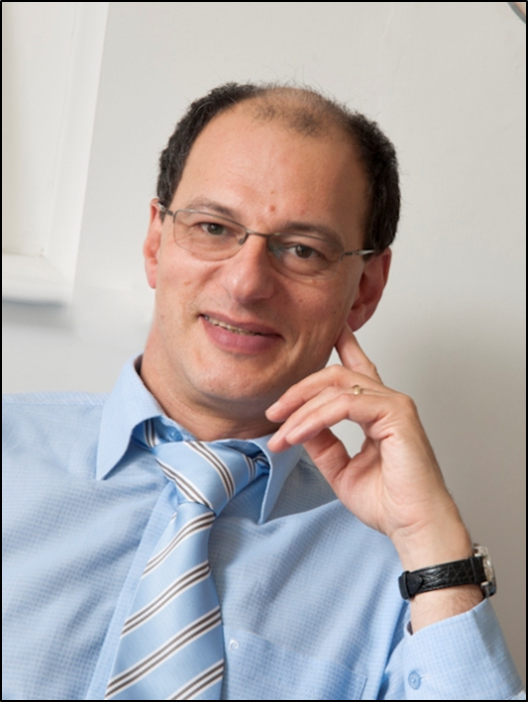 Housekeeping
Plan for the day

- Deliver RaCES / RaCEEs workshops for our stakeholders
- Update on priorities for remainder of ARC / 2024 ARCFESTs 
- Inform all on latest ARC 2 developments / discussion 
- Spotlight on featured examples of our work
- Gain your input into research subjects for ARC 2
- Engage with our themes to discuss ARC 2 possibilities 
- HaCAL Theme meeting
- Network and collaborate with each other
Updates from ARCFESTs held earlier this year @arc_nwc#implementequity
Updates from 2024 ARCFESTsMarch 2024 – Children at Risk- Research Development Network (RDN) for Children at Risk to be established- Feedback for Social Care Research Capacity building used to shape next steps
Children at risk RDN – AIM

Bring together inter-disciplinary expertise with practitioners, the public and policy makers to develop research proposals that aim to:

Improve early identification of risks and intervention entry points to reduce need for children’s care entry.
Understand what works for whole system action across health, social care, public health, education and welfare services to reduce need for children’s care entry.
Improve our understanding of the economic case for shifting investment across the system to prevention, to support decision making in integrated care systems.
Involving care-experienced people and stakeholders to inform policy.
Lots of insights and suggestions from Public Advisers and member organisations on topics of:

PEOPLE/key concerns affecting CYP
CHALLENGES/gaps in research or data
PRIORITIES 
Existing INTERVENTIONS 
SOLUTIONS
BARRIERS
MEASUREMENT
IMPLEMENTATION 

Too much useful information to list here, but some examples for two topics…
PEOPLE - Key concerns affecting CYP
Mental health: mental illness (inc. parents/families), isolation/loneliness, poor support and services. 
Poverty – maternal, parental, single parent, digital, fuel, nutrition, & rising cost of living, benefit cuts.
Physical environment: poor quality & access – homes & neighbourhoods, air quality, outdoor spaces, green/blue spaces – affecting physical, mental, social health & wellbeing.
Exposures to: crime, drugs, addiction, online/social media, neglect, abuse, county lines gangs.
Lack of multifaceted support to whole families, children leaving care, progressing to adulthood, with complex behaviour and needs.
CHALLENGES for data and research
Mental health provision/access
Demographics including ethnicity
Lifecourse through data linkage
Family-wide thinking/understanding
Reaching/involving CYP
Comparing what & how interventions work
Incorporating third-sector data on inequalities
Understanding post-code lottery service provision/access/impacts
Rich information to inform and be taken forward, including through new Research Development Network…
Updates from 2024 ARCFESTsJune 2024 – Health Inequalities in Unplanned Care
- Accident & Emergency bypass pathway for people with special palliative care to link up with parallel work – “Care Planning assessments on the Emergency Floor”

- Focusing on how palliative care staff can integrate with A&E staff now being discussed at Specialist Palliative Care Review for St Helens and Merseyside Trust 

- Halton & Warrington NHS keen to be involved in any future work

- Correct “coding” in community palliative care could trigger a pathway

- Development outcomes: providing information for families/carers on “what dying looks like”, better patient care and safety, reducing burden on carers, increase the number of people dying in the place of their choice.
Next ARCFEST 10th December 2024 in Runcorn (hybrid)BRAIN HEALTHPlease get in touch with your ideasarcnwc@liverpool.ac.uk
Priorities for ARC NWC until end March 2026
- Speeding up Implementation of our findings- Disseminating the Impact of our work for wider uptake- Demonstrating the value of ARC NWC to stakeholders- Legacy that continues to reduce health inequalities for the region on a long-term basis- Legacy of capacity building achievements in organisations and successful PHD students
“Intention to fund” ARC2 round information released by NIHR
1 April 2026 to 31 March 2031 new ARCs will be required to undertake high-quality applied health and care research at a regional and national level. 

Funding of up to £16.3m for each ARC over five years to include support of knowledge mobilisation and implementation of research-based evidence to
Alignment with Health Innovation Network configuration (HIN NWC)
(North West Coast Region / Innovation Agency). 

No formal timetable or invite to apply released yet, expected imminently. 

2 stages with feedback then interview if shortlisted ~ 5 months in total
Context - Evolution, not revolutionFive years (not seven as anticipated)Up to £3.26m per yearMaximum 7 themes including cross-cutting themes in addition to Core offer:Structure: Director and Co-Director(s), themes to have senior academic and Mid career research co-leads- should we retain professionals and PA leads in themes too?Other leads to be appointed Knowledge Mobilisation (2 (+) posts at least 80% FTE total)Public Engagement & Research Inclusion leadImplementation and Academic Career Development lead
ContextARCs will respond to the needs of the health and care systemConduct research in the areas where people are living with the greatest burden of disease/care needs, and develop inclusive research with under-served communities.Awarded to a single NHS organisation on behalf of a collaboration. The NHS organisation will identify a primary university partner who would form part of the designated ARC.Expectation of close working with NIHR infrastructures and HINICSs, Local Government, Health and Care providers, Community and VCFE groupsNo minimum co-funding guarantee set out so farCross System working, national integration and collaboration
Subject focus for ARC 2 bidResponds to national health and care challenges, including emerging needs, and support effective interventions Responding to DHSC and NHS England prioritiesGeneralisable research (national, include under-served populations)- priority needsKnowledge Mobilisation to support Implementation at scaleHealth Inequalities, Equity and co-production embedded throughout
Subject focus Increased capacity and capability- in under-represented professionsReal world methods developmentBroader Economic GainCollaboration with other ARCs for maximum impact and scaling
Priorities we need to considerDemographic pressures: Dementia, Frailty, MLTCsSocial Care Challenges Tackling HI and Wider determinants, Equity, InclusionImproving maternal and child health as part of LifecourseEnvironmental/Lifestyle: Air Pollution, Obesity, smoking, InactivityGlobal Challenges: climate change, infections, pandemics. AMRPost Pandemic lessons Plus those in Bid Document
Additional Priorities to considerCardiovascular incl Stroke and Type 2 Diabetes, Hypertension, Kidney DiseaseCancer –prevention, earlier diagnosisMental Health & DementiaChronic Respiratory (COPD)MusculoskeletalNeurological and sense organ diseasesHealth in an Ageing Society
Successful bids for ARC 2 will include:A strong strategic plan outlining leadership and governance arrangements; ability and flexibility to meet national and regional priorities working with DHSC, NHS England and ICSs. - demonstration of patient and public involvement and engagement - plans to embed health equity and research inclusion - plans to embed knowledge mobilisation and implementation, including partnership working with a wide range of practitioners from across the HINs, ICSs, local authorities, primary care, community and social care settings to deliver changes in practice.
Successful bids for ARC 2 will include:The strength of the strategic partnerships/collaborations and evidence of a commitment to collaborative working across the NIHR infrastructure and health and care system Clear evidence of how to support translation of effective interventions and models of care into health and care practice Clear plans to enhance capacity and capability to conduct high quality applied health and care research, including through provision of training which supports diverse career paths and promotes inclusion.
Update from our ThemesMaking an impact
ARC NWC - Collaboration feedback to date for ARC 2
Suggestions for improved working for ARC 2from previous exercises - do these fit still with brief?Are they widely supported to get critical mass of engagement across ARC?· More visits to member organisations – for capacity building opportunities· Communities - more engagement and opportunities for residents in research· Public led involvement in research and planning from outset· Improve the process of turning ideas into research projects· Refining the application processes for internships· Focus our efforts onto fewer topics to maximise impact· Expansion of Research Development Networks
Feedback on what we should do more of· Research focusing on communities of underrepresented groups· Mentor and support academic capacity building and career progression, particularly from under-represented professional groups and specialties· Share skills to empower people in communities to have the knowledge to    co-produce, instigate and co-lead · Extend internship scheme  Conduct more research with social care workforce
Individual topics collaboration has suggested for consideration in ARC 2
· Social care workforce & research· Falls· Fibromyalgia· County lines · Chronic inflammation· Digital Exclusion· Disability and access inequalities· Domestic violence prevention
  Radiotherapy
· Social prescribing evaluation· Nutrition and healthy eating· Healthcare access for Asylum Seekers· Weight management via social prescribing · Tech enabled care· Sharing Data with community pharmacists· Artificial Intelligence impact on health
Complimenting existing national plans for ARC 2
Complimenting existing national plans
Core20PLUS5 is a national NHS England approach to inform action to reduce healthcare inequalities at both national and system level. The approach defines a target population – the ‘Core20PLUS’ – and identifies ‘5’ focus clinical areas requiring accelerated improvement.

- Maternity poorer outcomes and experiences
- Severe mental illness and poorer associated physical health
- Chronic Obstructive Pulmonary Disease
- Late cancer diagnosis
- Hypertension not diagnosed/managed; smoking
Complimenting existing national plansPLUS5 Inclusion of those at greater risk as a result of protected characteristics:Ethnic Minorities (migrants)Learning DisabilityNeurodiversityMultiple long-term diseasesInclusion Health- Homeless; Roma, gypsies, travellers; Sex Workers; contacts with Justice system
DiscussionPlease complete forms provided to you earlier and let us know your views about specific topics you feel should be in ARC2
Break for 10 minutes

Workshops 

RaCES – Oak Room by 11:25
RaCEES – Garden Room by 11:25

Rest of audience please remain in function suite
Spotlight on examples of ARC work
Women’s experiences of the support they have received in relation to feeding and caring for their baby 

Dr Pippa Atkinson
Internships and their work on dementia

Dr Clarissa Giebel
Evaluation work at ARC NWC – a brief update
Ongoing pieces of internal evaluation work with results to feed into ARC 2
Internal evaluations
Liverpool Dementia and Ageing Research Forum
Paper submitted
Co-production processes exemplar below
Capacity Building Planning stage
Public, Patient & Community Involvement and Engagement Planning stage will link with and compare findings to:
COREN data collection ongoing
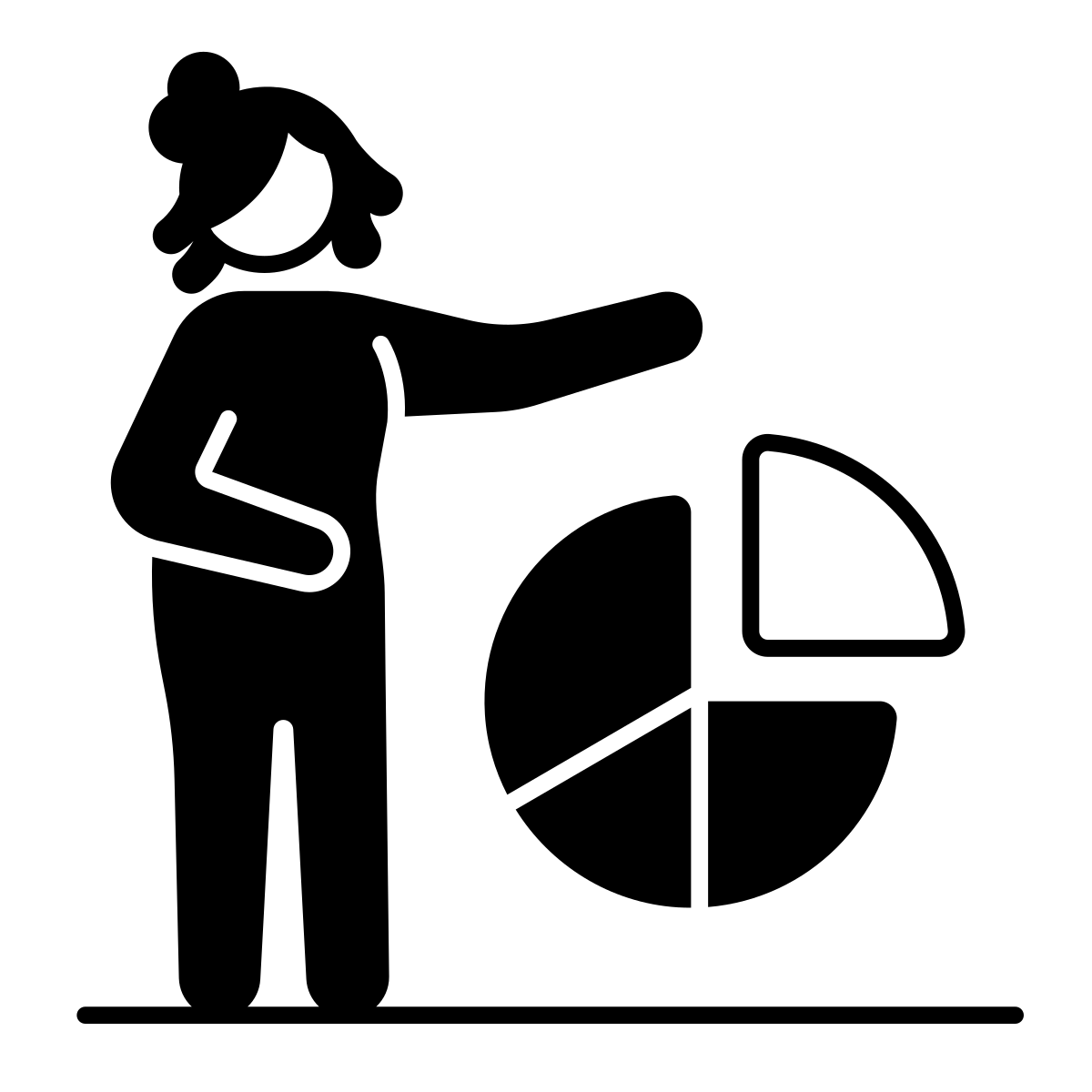 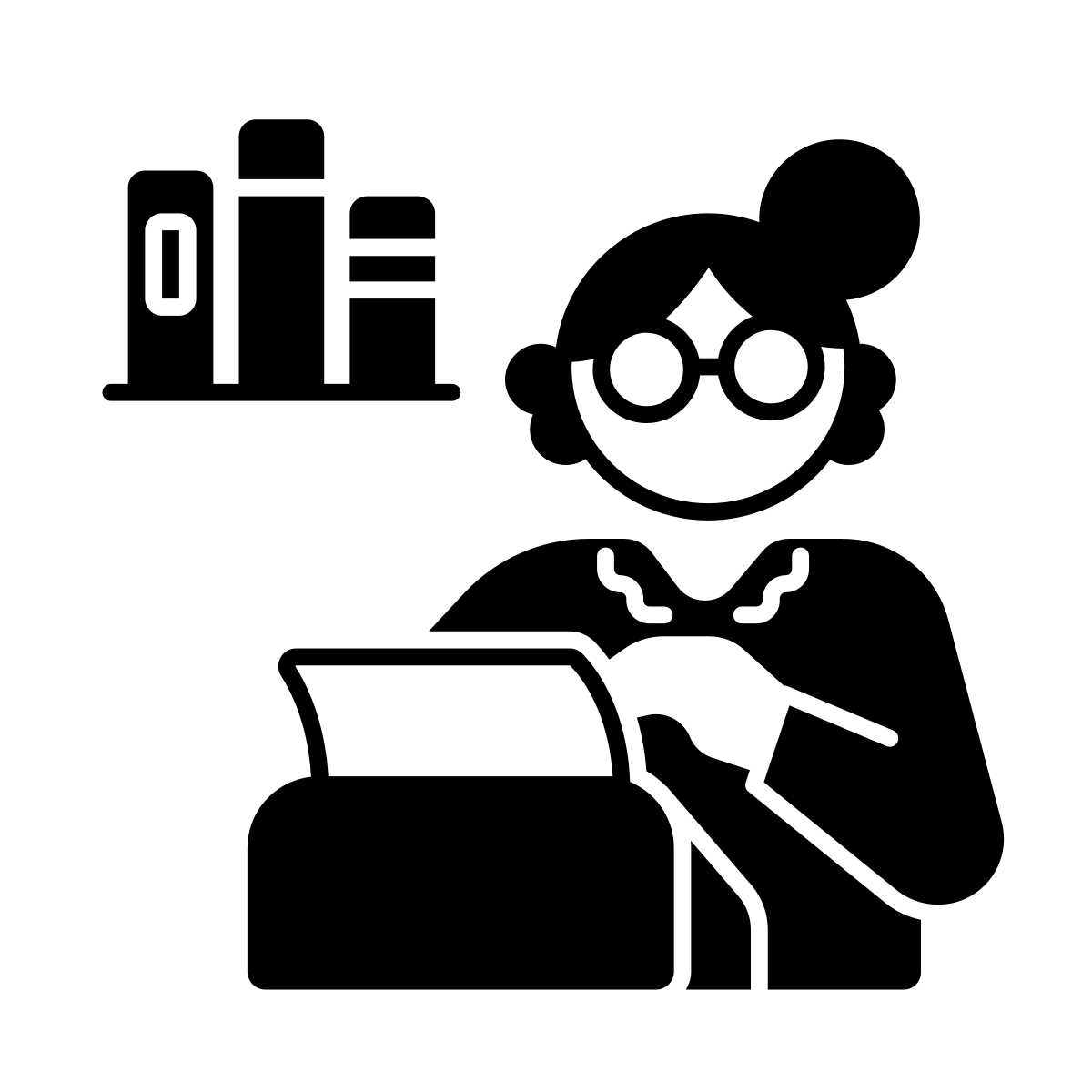 Exploring co-production processes and practices
Intention is to collect information that can help us learn more about our co-production processes and how we might improve these

Team: Clarissa Giebel, Megan Polden, Shaima Hassan, Selina Wallis, Mark Gabbay; 2 public advisers

Explore the extent to which CLAHRC/ARC NWC is effective in ‘Creating collaborative networks and co-producing research’, which we have identified as a key pathway towards CLAHRC/ARC impact.
Plans and progress
Study plan and ethics submitted; data collection when ethics approved

Participants: those involved in our research e.g. Interns, early career researchers, PhD students, public advisers, theme co-leads

Qualitative and quantitative methods (semi-structured interviews, surveys)

Outputs: Briefing note; refined/improved processes; academic paper(s), use in ARC 2 bid
Priorities for research to inform system/care pathway change – Group work
Feedback from collaboration on systematic priorities in local health economyDementia pathwaysFalls managementMental health and access to servicesDigital exclusion for service usersAccess to care for underrepresented communitiesCare for the ElderlyMaternal health and health inequalitiesImpact on Health inequalities further upstream
What is missing from this list – please discuss and capture your ideas
LUNCH
World café to discuss current and future work with individual themes / ideas for ARC 2

Are you the person we should be talking to from your organisation?
Who are the key contacts?
BREAK for 10 minutes

HaCAL Theme Meeting to take place in Function Suite at 14:45 pm
If not attending HaCAL meeting thank you for attending ARCFEST and feedback to us via arcnwc@liverpool.ac.uk